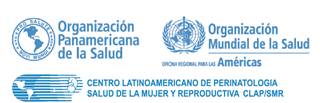 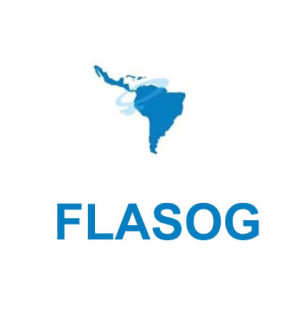 MEDICAL MANAGEMENT OF  POSTPARTUM HAEMORRHAGE
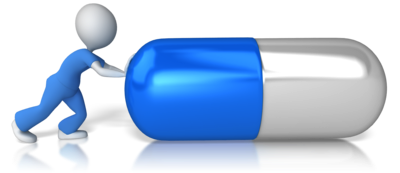 1
MEDICAL TREATMENT
H: 		Help.
A: 		Assess and Resuscitate.
E: 		Etiology ( 4“T” ).
M: 	Massage uterus.
O: 	Oxytocin infusion (Ergometrine, PG). 
S: 		Shift to operating room.
T: 		Tamponade ballon or uterine packing.
A: 		Apply compression sutures.
S: 		Systematic pelvic devascularization.
I: 		Intervention radiologist: UAE.
S: 		Subtotal or Total abdominal hysterectomy.
Lalonde A, Daviss B.A, Herschderfer K, Acosta A, Postpartum haemorrhage today: ICM/FIGO initiative 2004 -2006. Inter J Gynecol & Obst. Vol 94 Issue 3. 2006
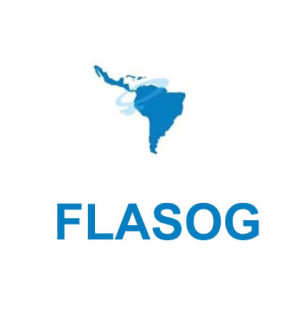 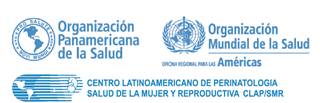 THE GOLDEN HOUR
Survival odds are related to the severity and the duration of haemorrhagic shock
STASIS
HAEMO
Lalonde A, Daviss BA, Acosta A, Herschderfer K. Postpartum hemorrhage today: ICM/FIGO initiative 2004-2006
. Int J Gynaecol Obstet. 2006 Sep;94(3):243-53. Epub 2006 Jul 12.
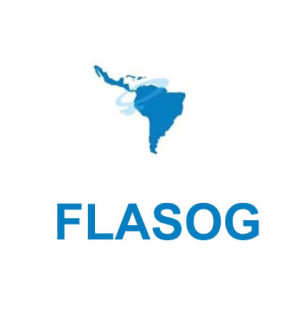 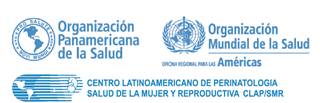 TREATMENT: MASSAGE AND OXYTOXICS20 MINUTES
Image taken from http://www.aafp.org/afp/2007/0315/p875.html
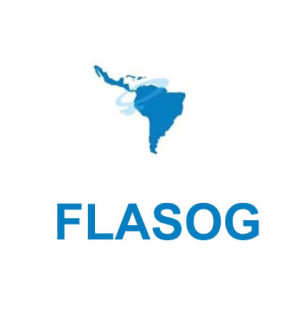 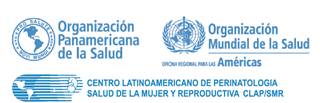 RICHTLIJN SU
Stap	1:		Bolus	oxytocine	10	IE	i.m.	herhalen	(eventueel	10	IE	i.v.	langzaam	in	2	minuten,	cave:	tijdrovend!)	

Stap	2:		Oxytocine	10	IE	in	kolf	NaCl	0.9%	à	4	uur	(2.5	IE	/	uur	in	500cc	=	40-45	druppels	/	min).			Minimaal	4	uur	continueren,	daarna	op	geleide	van	de	kliniek.	
	Volgende	stappen	mits	placenta	geboren	is:	

Stap	3:		Methergine	0.2mg	i.m.	(pas	op	bij	relatieve	contra-indicatie:	PIH	/	pre-eclampsie)

Stap	4:		Misoprostol	400-800	mcg	rectaal
OXYTOXICS: FIRST LINE
OXYTOCIN
9 aa. Hormone ( nona peptide)

Rythmic contraction of smooth muscle and myoepithelial cells

Short half life: 5 minutes

Onset of action: 2 to 3 minutes (I.M.)
instantaneaously / 1 min (I.V)

Continuous infusion

Residual effect up to one hour after the infusion
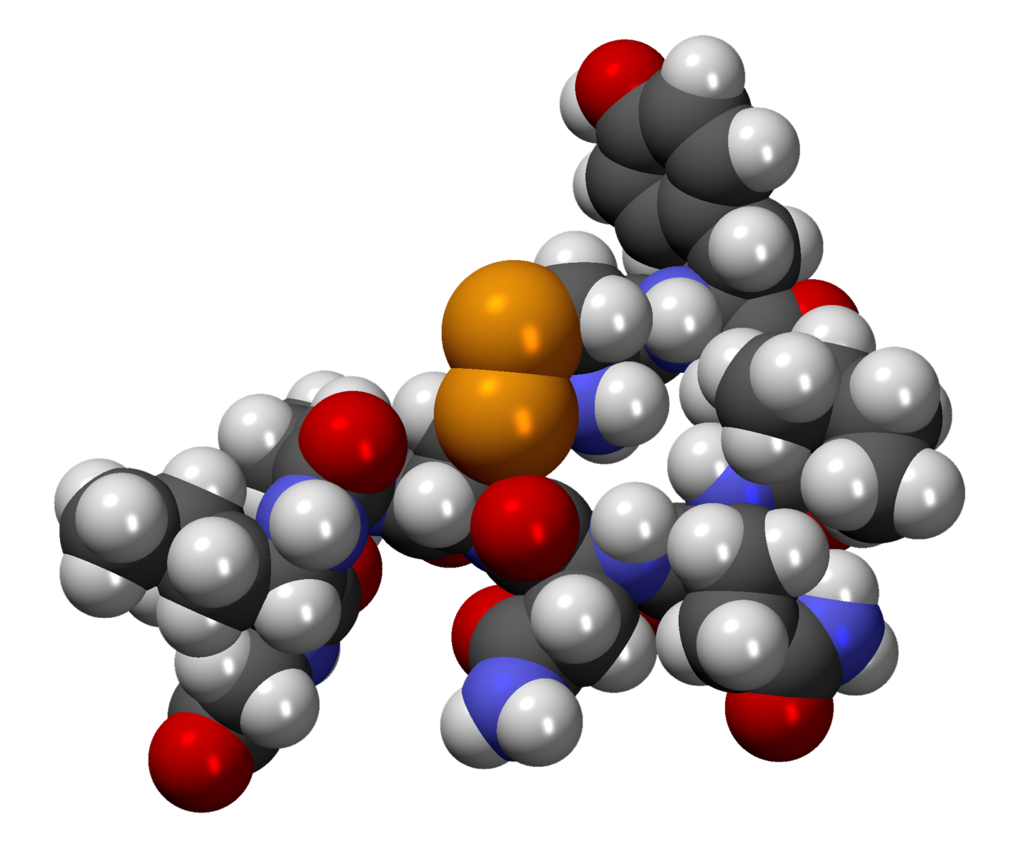 SOGC Active Management of the Third Stage of Labour: Prevention and Treatment of Postpartum Hemorrhage. J Obstet Gynaecol Can 2009;31(10):980–993
Bohlmann MK, Rath W. Medical prevention and treatment of postpartum hemorrhage: a comparison of different guidelines. Arch Gynecol Obstet. 2014 Mar;289(3):555-67.
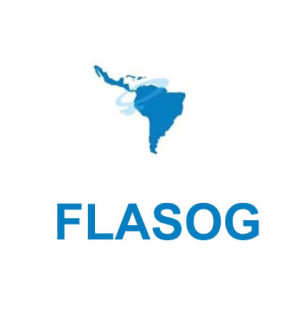 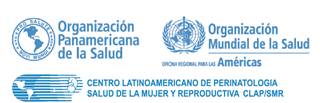 OXYTOXICS: FIRST LINE
Rapid IV administration (less than 1 minute): 
Vasodilation
Hypotension
Tachycardia
Arrhythmias
ST-depression 

High dosages:
Free water retention
Hyponatremia
Pulmonary oedema
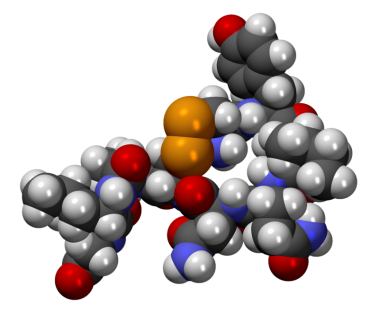 http://pubchem.ncb|i.nlm.nih.gov/image
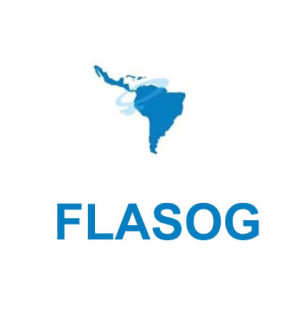 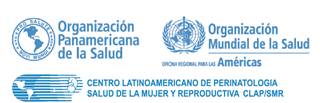 TREATMENT REGIMENS: OXYTOCIN
SOGC Intramyometrial administration: 10 IU if bleeding persists
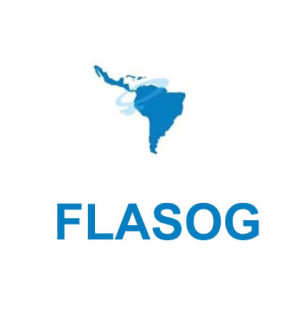 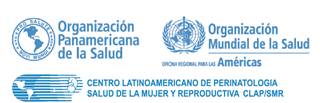 TREATMENT REGIMENS HOSPITALS SU
OXYTOCICS: SECOND LINE
ERGOMETRINE
0.2 mg/mL – Intramuscular

Rye ergot derivatives

Myometrial receptors 
α-adrenergics
Rhythmic and tetanic contractions

Half life: 0.5 to 2 hours 
Peak concentration: 20 minutes
Onset of action: 2-3 min
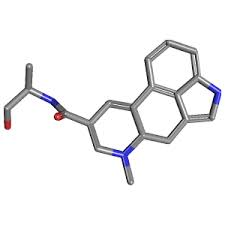 http://pubchem.ncbi.nlm.nih.gov/summary/summary.cgi?cid=443884&|loc=ec_rcs
Bohlmann MK, Rath W. Medical prevention and treatment of postpartum hemorrhage: a comparison of different guidelines. Arch Gynecol Obstet. 2014 Mar;289(3):555-67 
RCOG Green-top Guideline No. 52. Nov. 2009
Guía de práctica clínica para la prevención y el manejo de la hemorragia posparto y complicaciones del choque hemorrágico. Rev Colomb Obstet Ginecol . 2013  Dec;  64(4): 425-452.
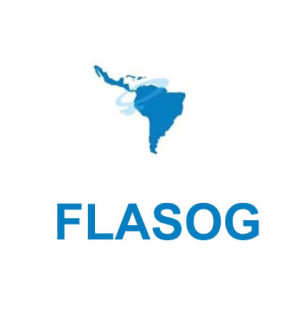 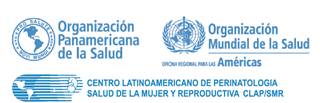 JARR 2014
OXYTOCICS: SECOND LINE
Second dosage after 20 minutes.
Repeat every 4-6 hours up to a total maximal dose of 5 vials in 24 hours

Intramyometrial administration: 0.125 mg.
Persistence of haemorrhage 
“Off Label”: as judged by physician and under his/her responsibility
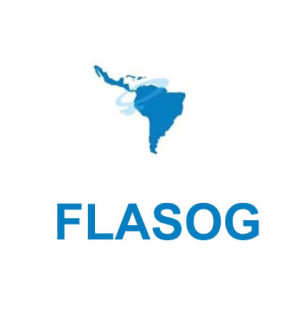 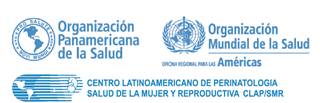 JARR 2014
OXYTOXICS: SECOND LINE
Contraindications:
Hypertension
Pre-eclampsia
Heart diseases*
HIV
Adverse effects:
Nausea
Vomiting
Vasospasm
Hypertensive encephalopathy
Brain ischaemia
Myocardial ischaemia*.
Ischaemia of limbs.
Maternal death*.
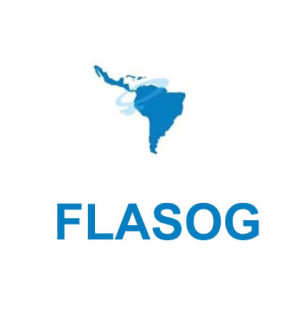 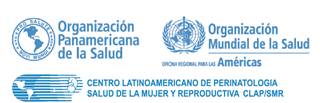 TREATMENT REGIMENS: ERGOMETRINE
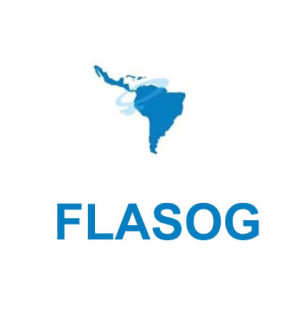 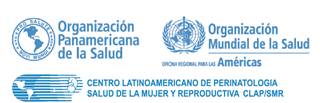 OXYTOCICS: PROSTAGLANDINS
MISOPROSTOL
PGE1 analogues

binds to myometrial cells to cause strong myometrial contractions leading to expulsion of tissue

Adverse effects PG-s: 
Nausea, vomiting, diarrhea, headaches, fever, tremor, tachycardia, hypertension, bronchospasm.
Oral or Sublingual: 
Onset of action: 7 -11 min
Peak: 30 min
Duration: 120 – 180 min
Greater absorption and more side effects

Rectal: 
Onset of action: 20 min
Peak: 60 min
Duration: 30 min - 4 hours
Longer duration with lower incidence of fever.
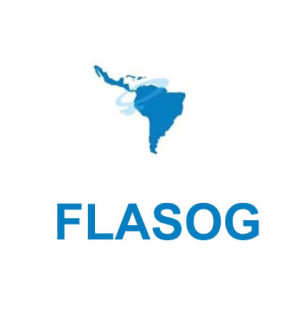 Michael A Belfort, Management of postpartum hemorrhage at vaginal delivery. http: www.uptodate.com: updated  April 4 2014.
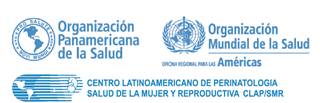 OXYTOCICS: PROSTAGLANDINS
Misoprostol 600-1000 ug added to the traditional uterotonic management vs placebo :
Maternal mortality: (RR) 6.16, IC 95% 0.75 - 50.85),
Severe maternal morbidity: (RR 0.34, IC 95% 0.01 - 8.31), 
Admission to ICU: (RR 0.79, IC 95% 0.30 - 2.11) 
Hysterectomy: (RR 0.93, , IC 95% 0.16 - 5.41)

Misoprostol 800 ug SL vs infusion of oxytocin (40IU/L) as primary therapy
Loss over 1000 mL: (RR 2.65, IC 95% 1.04 – 6.75)
Trasfusion: (RR 1.47, IC 95% 1.02 – 2.14)
Bleeding mean (mL): (MD 44.86, IC 95% 26.50- 63.22)
Vomiting : (RR 2.52, IC 95% 1.45 - 4.38) 
Shivering:  (RR 2.70, IC 95% 2.28 - 3.19)
No differences in fainting, fever over 38°C and fever over 40°C.
Winikoff B, Dabash R, Durocher J, Darwish E, Nguyen TN, León W, Raghavan S, Medhat I, Huynh TK, Barrera G, Blum J.Treatment of post-partum haemorrhage with sublingual misoprostol versus oxytocin in women not exposed to oxytocin during labour: a double-blind, randomised, non-inferiority trial. Lancet. 2010 Jan 16;375(9710):210-6
Mousa HA, Blum J, Abou El Senoun G, Shakur H, Alfirevic Z Treatment for primary postpartum haemorrhage. 
Cochrane Database Syst Rev. 2014 Feb 13;2:CD003249
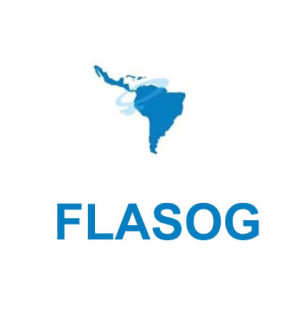 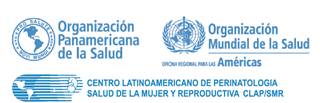 Misoprostol	heeft geen	bewezen	toegevoegde	waarde	als	 het	gegeven	wordt	naast 	het	bovenstaande	oxytocine	beleid.
	Misoprostol	kan	als	 alternatief gegeven	worden	indien	oxytocine	niet	beschikbaar	is	en	de placenta	reeds 	geboren 	is.
TREATMENT REGIMENS: MISOPROSTOL
Uso simultáneo: SDS. Guías atención materna. ISBN 958-8069-73-4.2009.
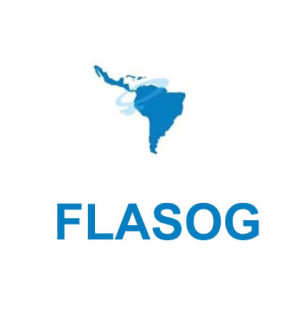 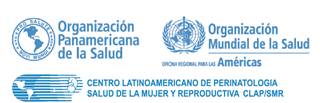 TRANEXAMIC ACID
Anti-fibrinolytic agent:
Effective in abnormal uterine bleeding
Extrapolation from trauma studies
WOMAN TRIAL

Tranexamic acid is a synthetic analog of the amino acid lysine. It serves as an antifibrinolytic by reversibly binding four to five lysine receptor sites on plasminogen. This prevents plasmin (antiplasmin) from binding to and degrading fibrin and preserves the framework of fibrin's matrix structure.
	
Adverse effects: 
Nausea, vomiting, diarrhea, blurry vision
Hypotension, renal and retinal thrombosis
Gai MY et al. Clinical observation of blood loss reduced by tranexamic acid during and after caesarian section: a multi-center, randomized trial. European Journal of Obstetrics, Gynecology, and Reproductive Biology, 2004, 112(2):154–157.39. 
As AK, Hagen P, Webb JB. Tranexamic acid inAs AK, Hagen P, Webb JB. Tranexamic acid in the management of postpartum haemorrhage. British Journal of Obstetrics and Gynaecology, 1996, 103(12):1250–1251.
Mousa HA, Blum J, Abou El Senoun G, Shakur H, Alfirevic Z Treatment for primary postpartum haemorrhage. Cochrane Database Syst Rev. 2014 Feb 13;2:CD003249
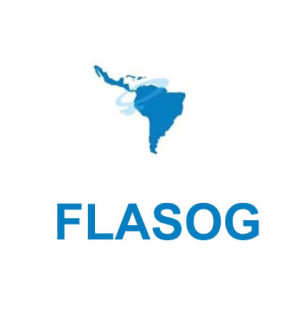 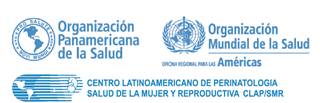 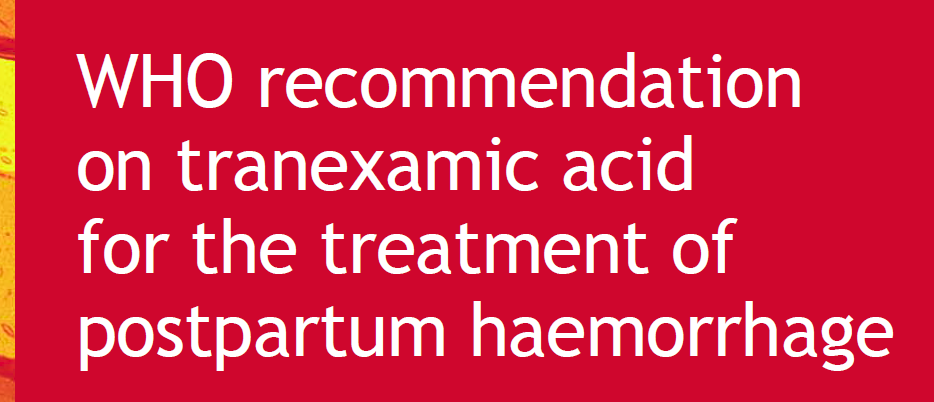 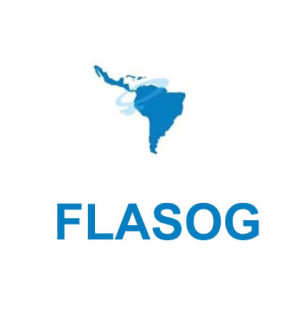 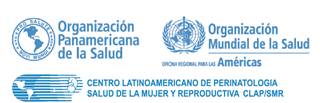 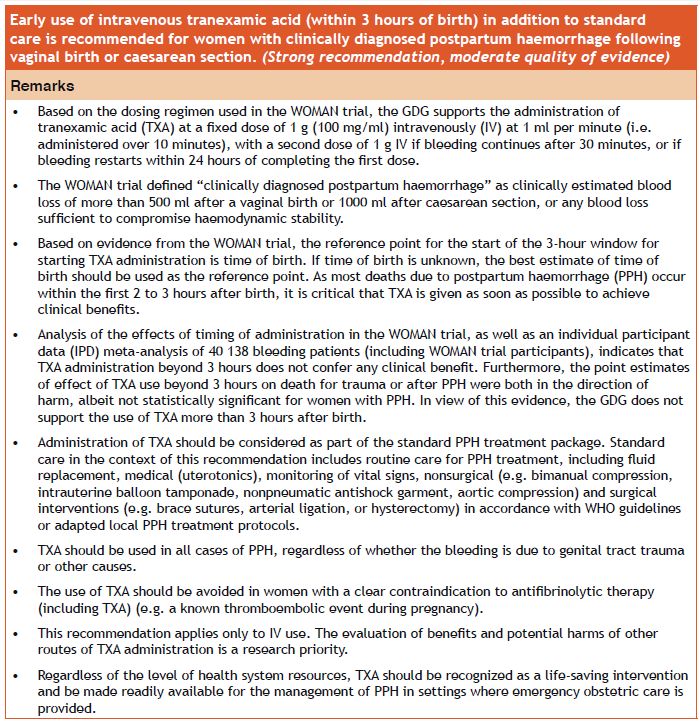 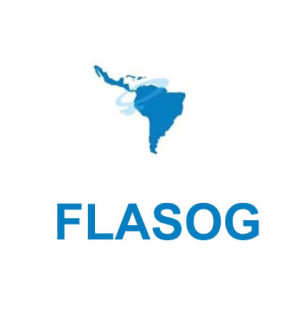 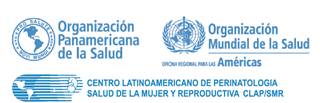 Tranexamic acid
Toedienen bij fluxus postpartum of ongoing bloedverlies (en shock)
 Moet onderdeel worden van de standard behandeling van PPH
Binnen 3 uren na geboorte toedienen
Dosis : 1 gr i.v ( 100 mg/ml in 10 min), indien na 30 min nog bloedverlies nog 1 gr i.v.